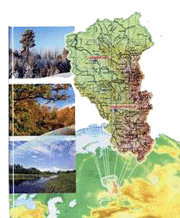 НАШ КРАЙ
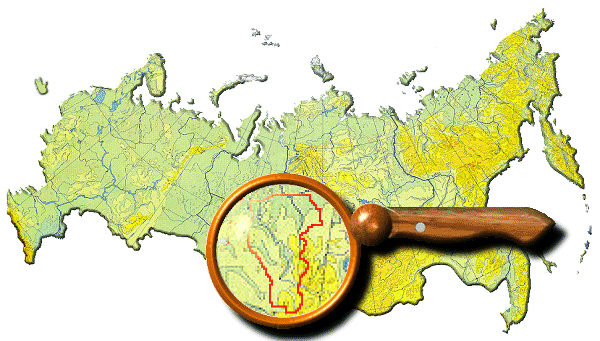 ГЕРБ И      ФЛАГ  ОБЛАСТИ
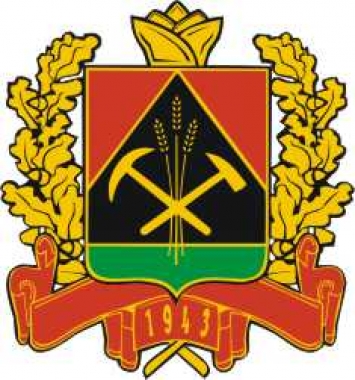 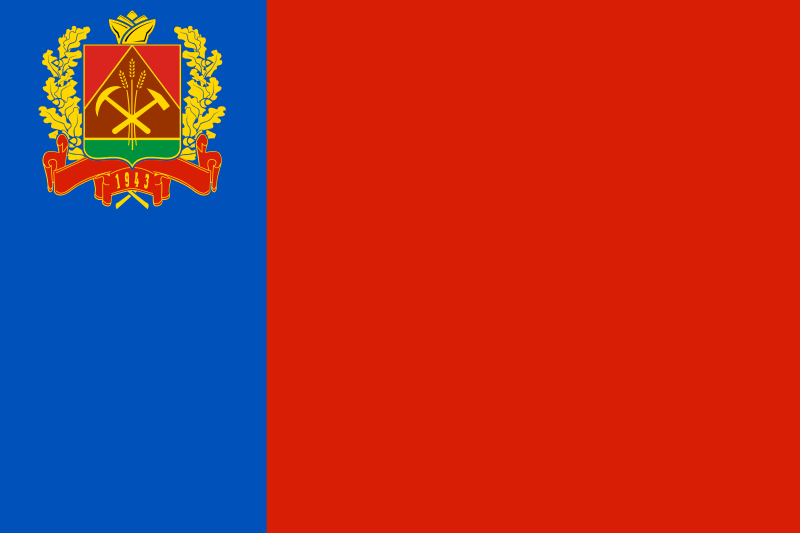 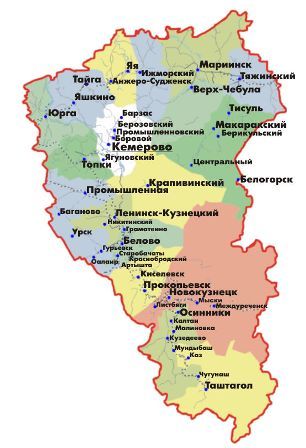 КЕМЕРОВСКАЯ     ОБЛАСТЬ     КУЗБАСС    столица г. Кемерово
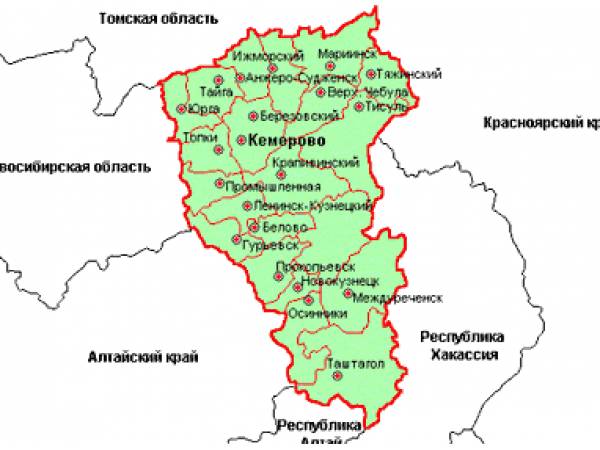 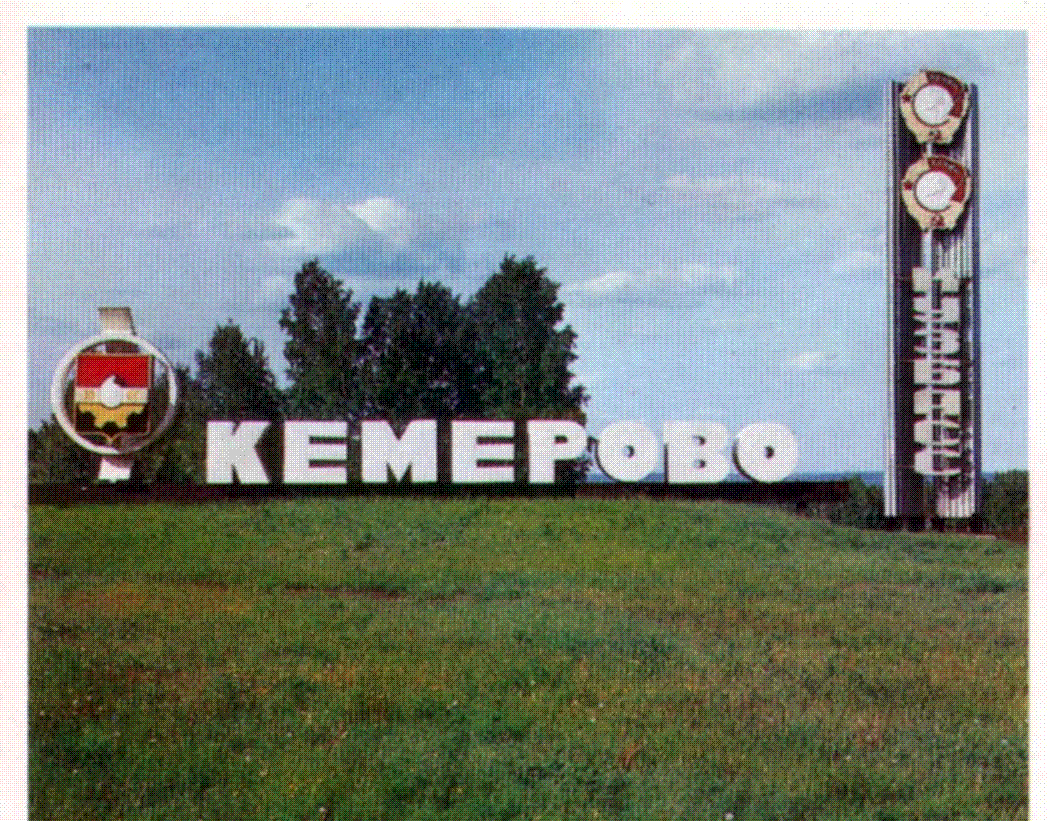 Находится в азиатской части Российской Федерации, на юго-востокеЗападной Сибири
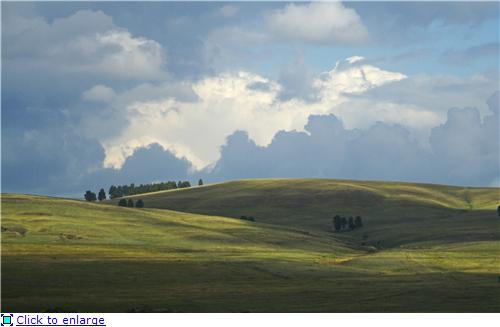 КЛИМАТ КОНТИНЕНТАЛЬНЫЙ  ЗОНА ЛЕСОВ в Кузнецкой котловине и на северо-востоке встречаются лесостепи и степи
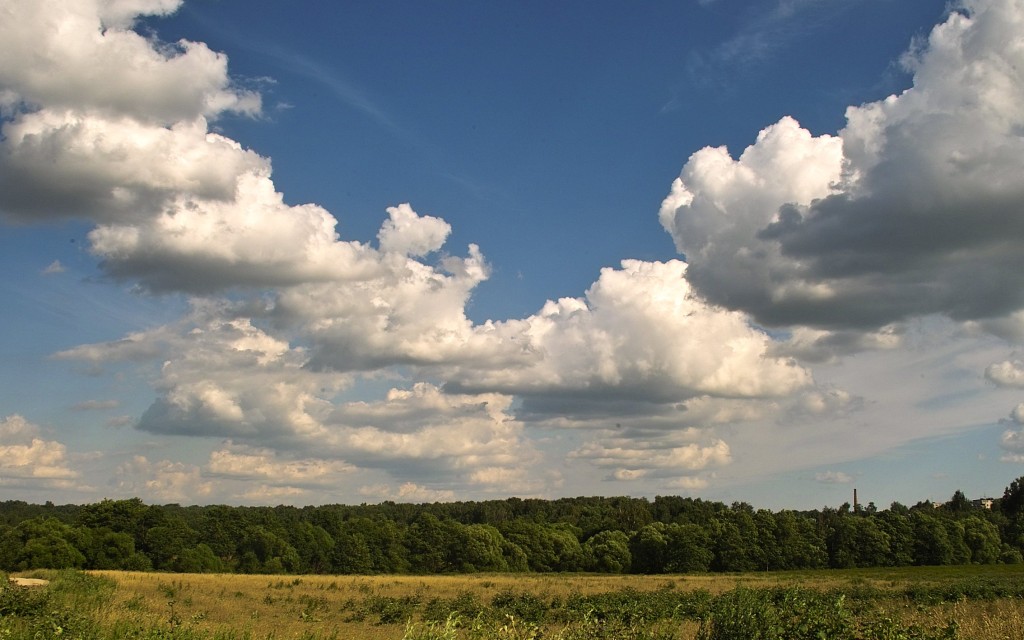 Большую часть территории занимают средневысотные горные хребты Кузнецкого Алатау, Салаирского кряжа, Горной Шории
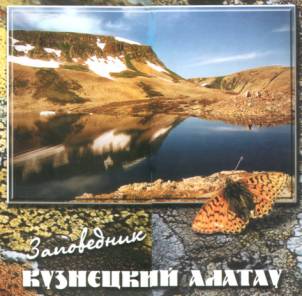 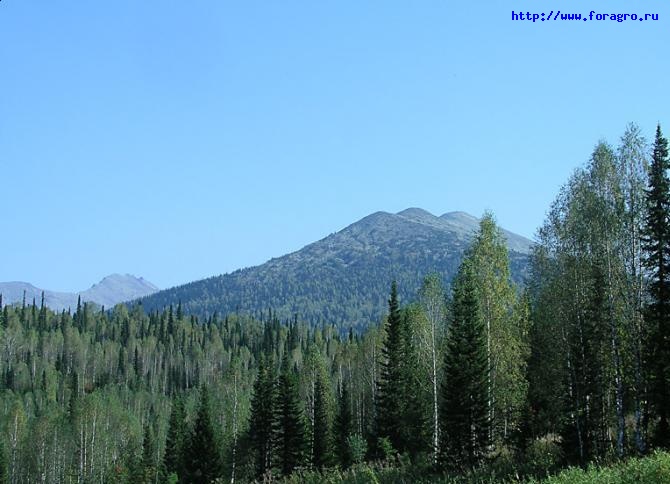 ОСНОВНЫЕ ВОДОЁМЫТомь, Кия,Яя, Иня
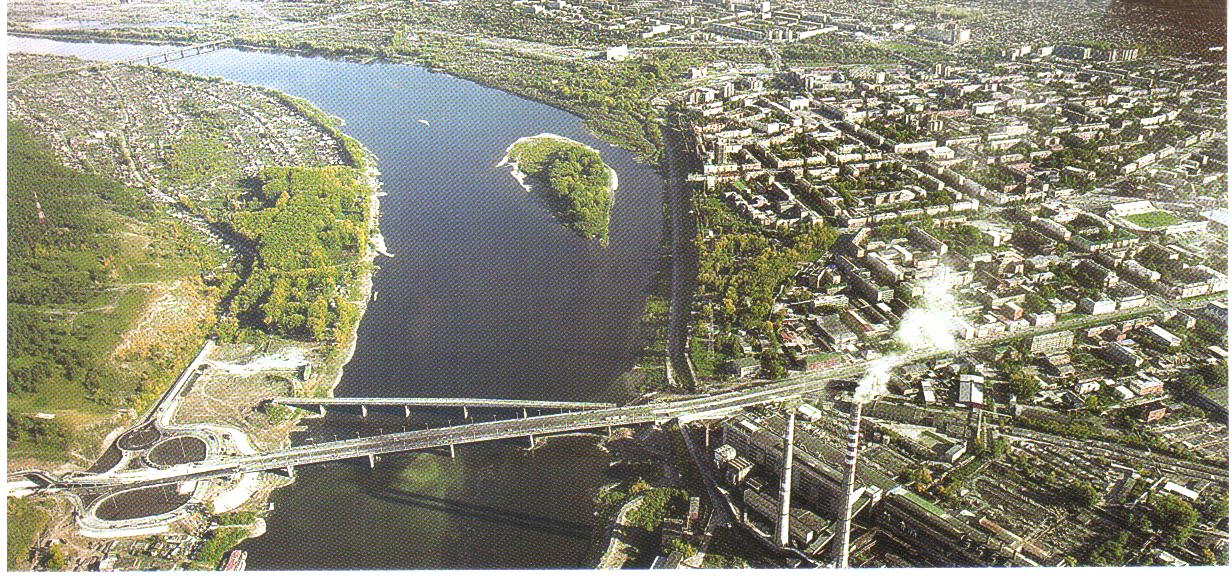 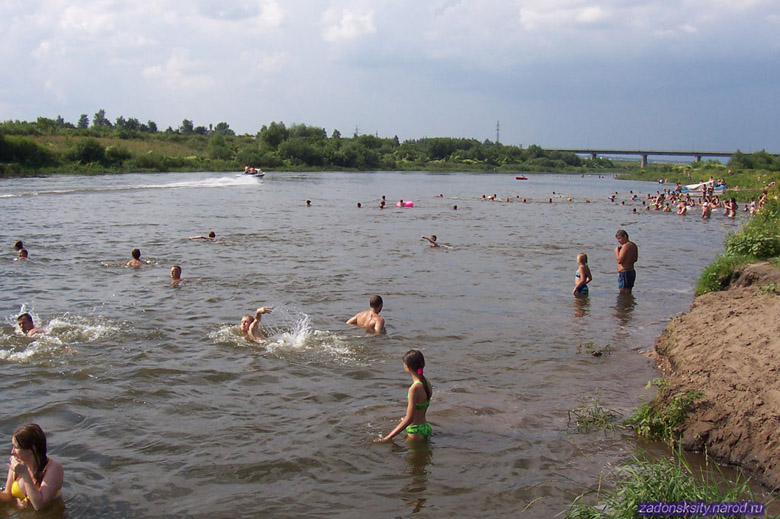 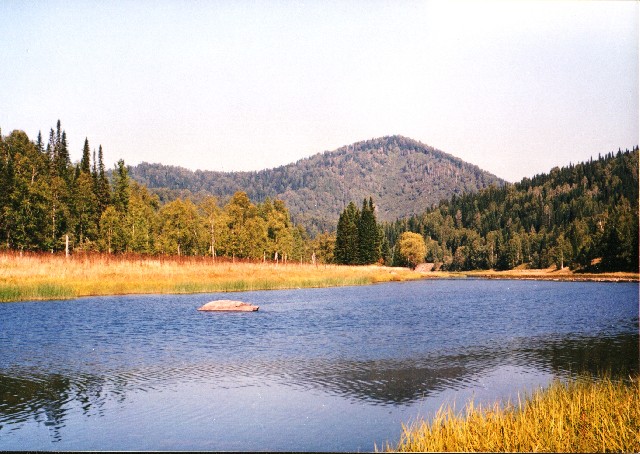 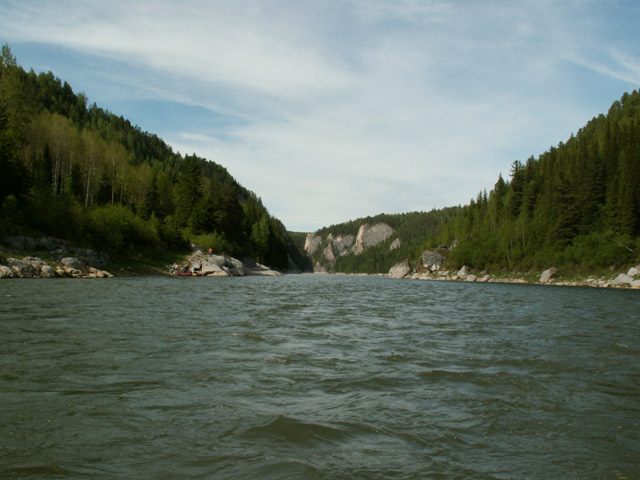 Река Кия
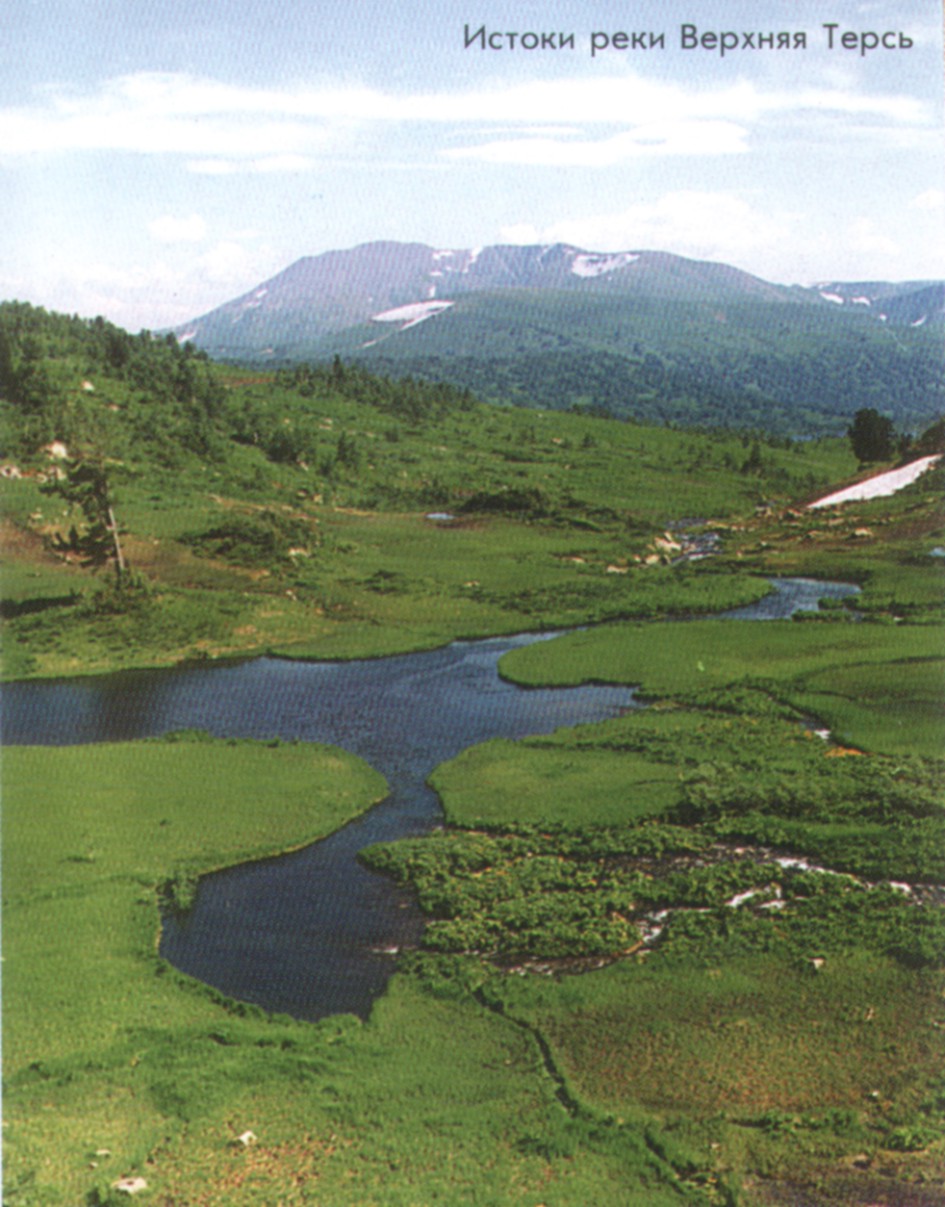 Самое большое озеро – озеро Большой Берчикуль
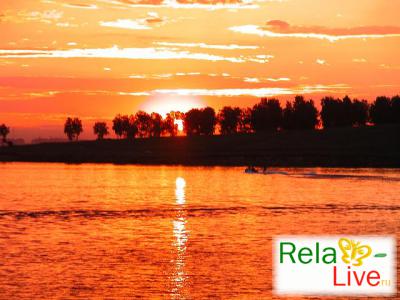 Главное богатство области – каменный уголь. Добывают бурый уголь, железную руду, золото, строительные материалы
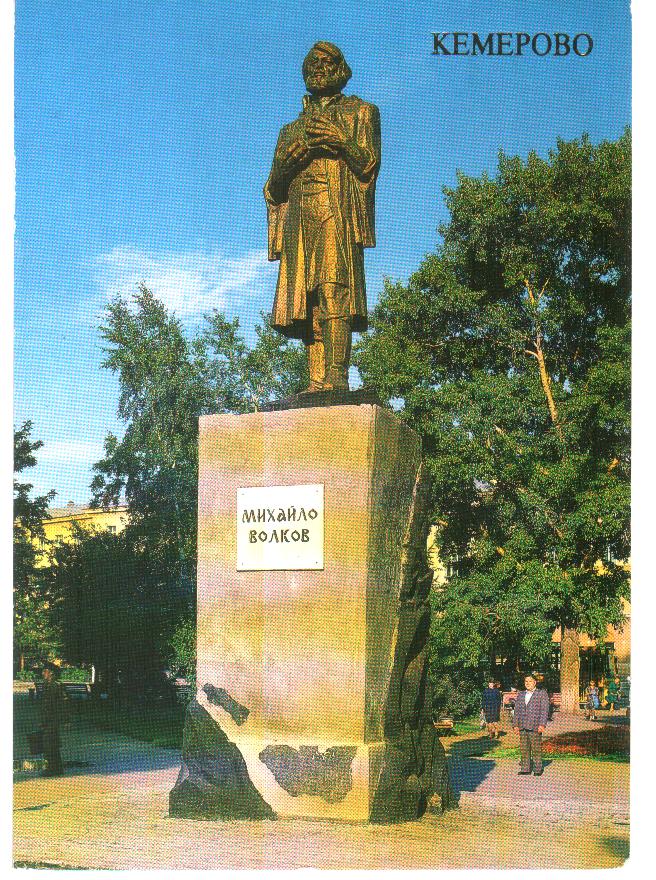 Ведущая отрасль – угольная. Химические комбинаты и заводы, машиностроение. Выпускают строительные материалы, ведётся заготовка и переработка древесины
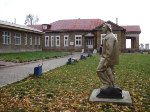 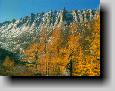 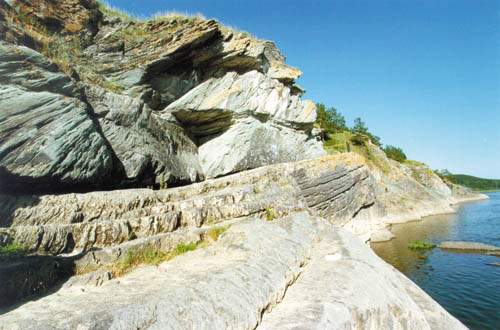 Памятник природы – «Томская писаница». Наскальные рисунки древнего человека
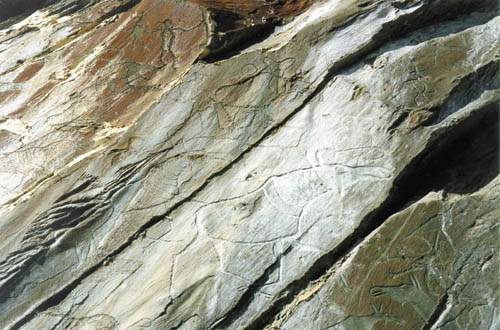 Богата Родная Россия,Но прямо скажу, без прикрас,Что края любого красивей,Наш юный, могучий Кузбасс.
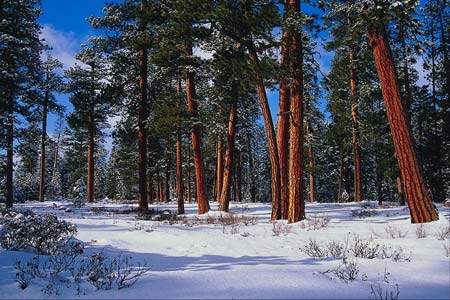